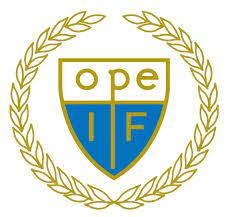 FL-möte F12
Information från styrelsen
Truppen/Ledare/’roller
Värdegrund
Träningsupplägg/Träningstider
Cuper/Matcher/Seriespel
Aktiviteter?
Ekonomi/Lagkassa
Förväntningar
Kickoff
Övrigt
Information från styrelsen
Information från Maud
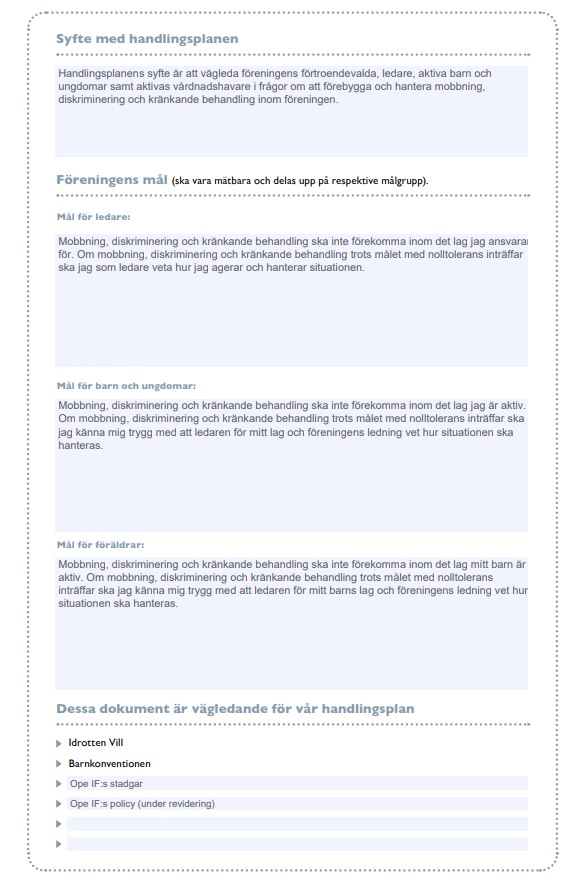 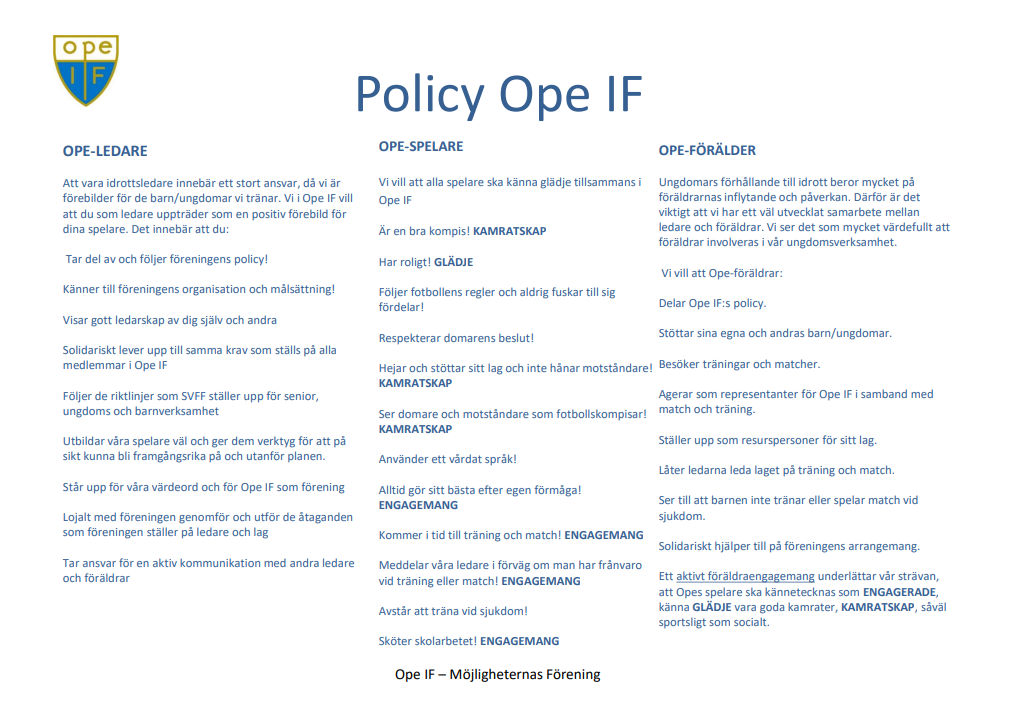 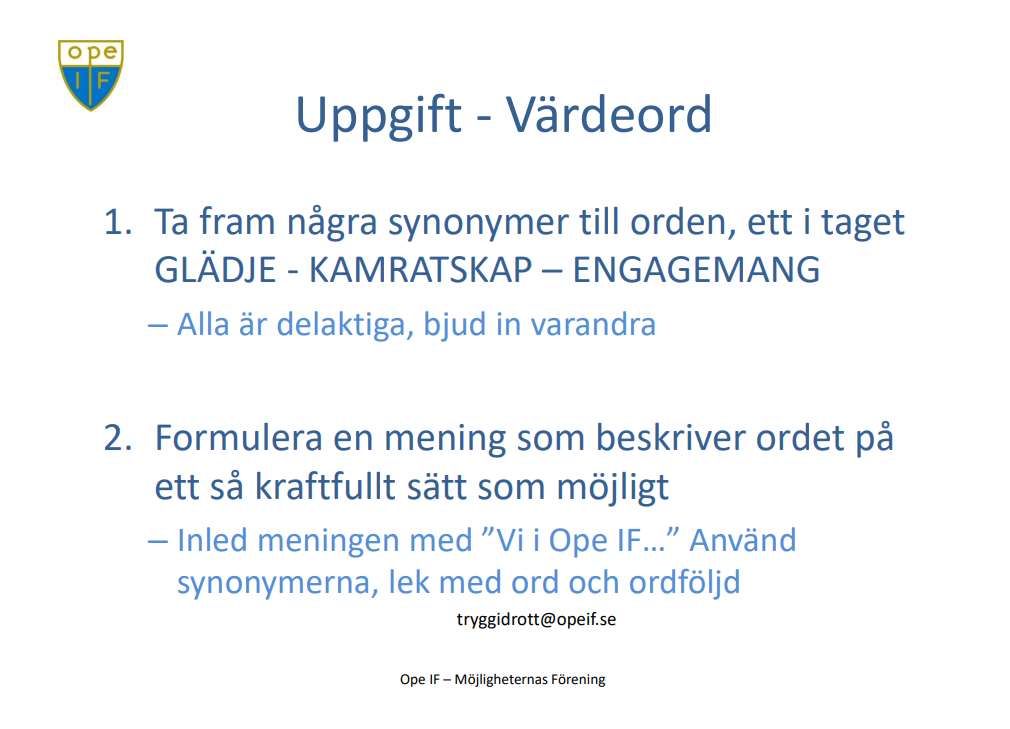 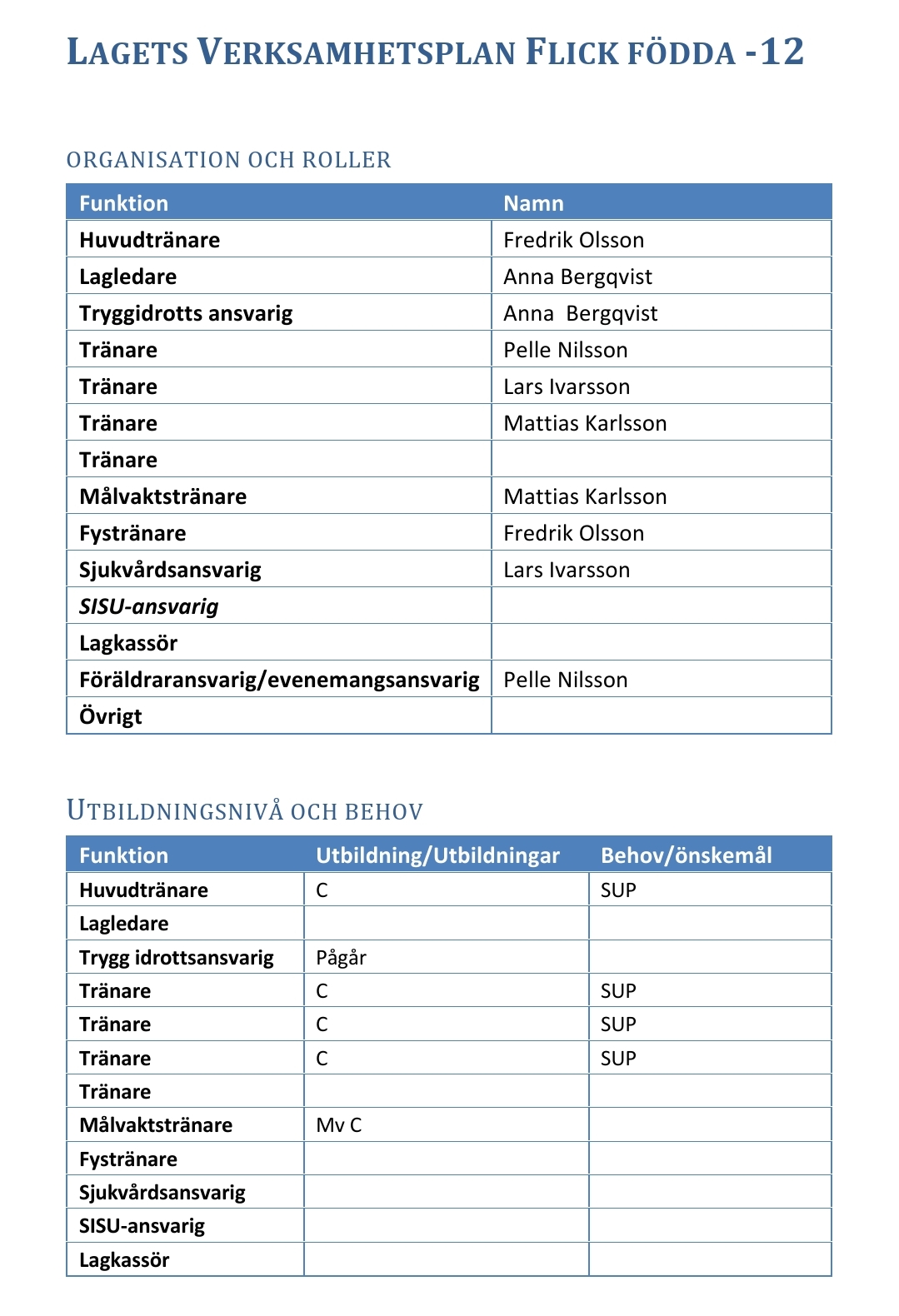 Truppen/Ledare/Roller
31st tjejer (2022)
Lagkassör: Maria Sellman
Föräldragrupp: Elisabeth Nyman, Anna Johansson, Maria Aspman, fler??
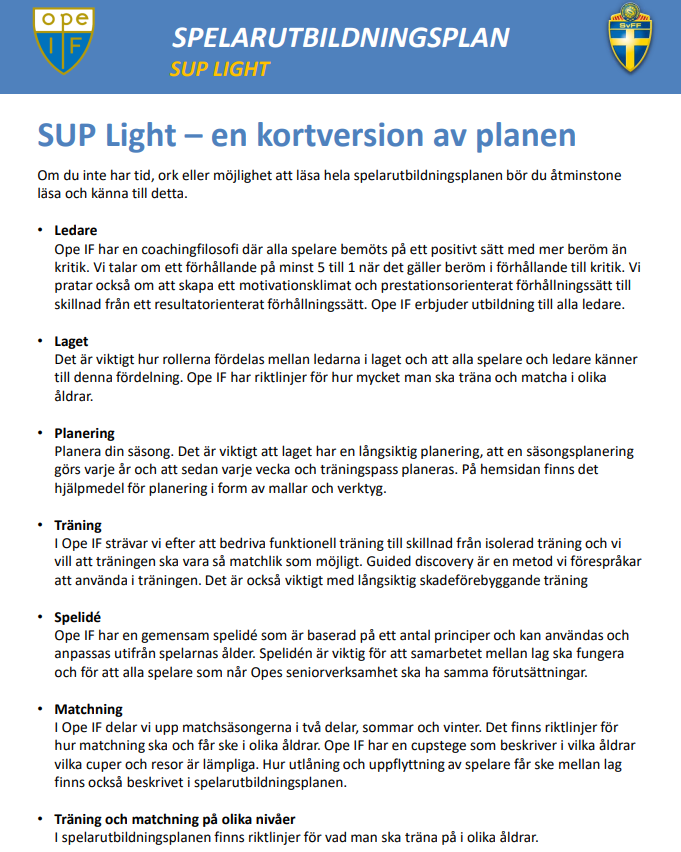 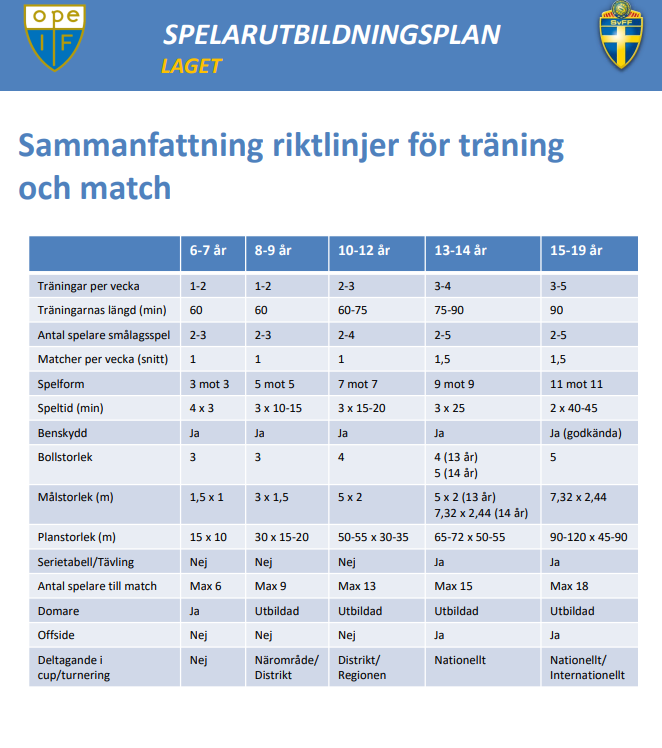 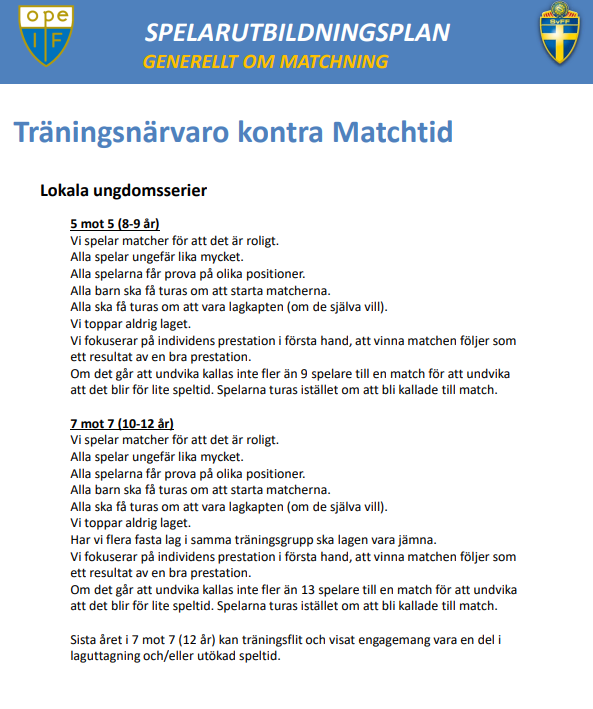 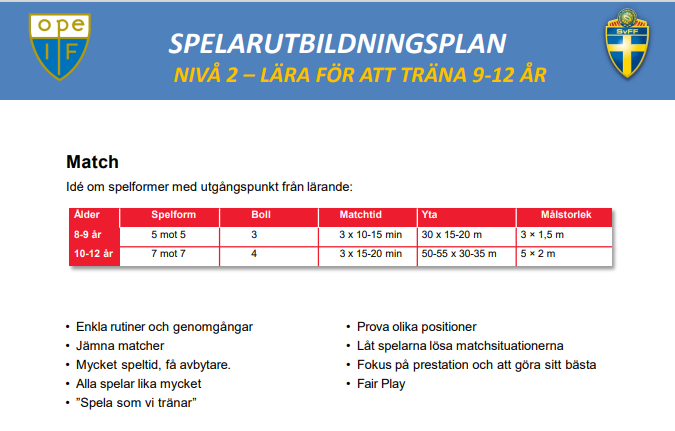 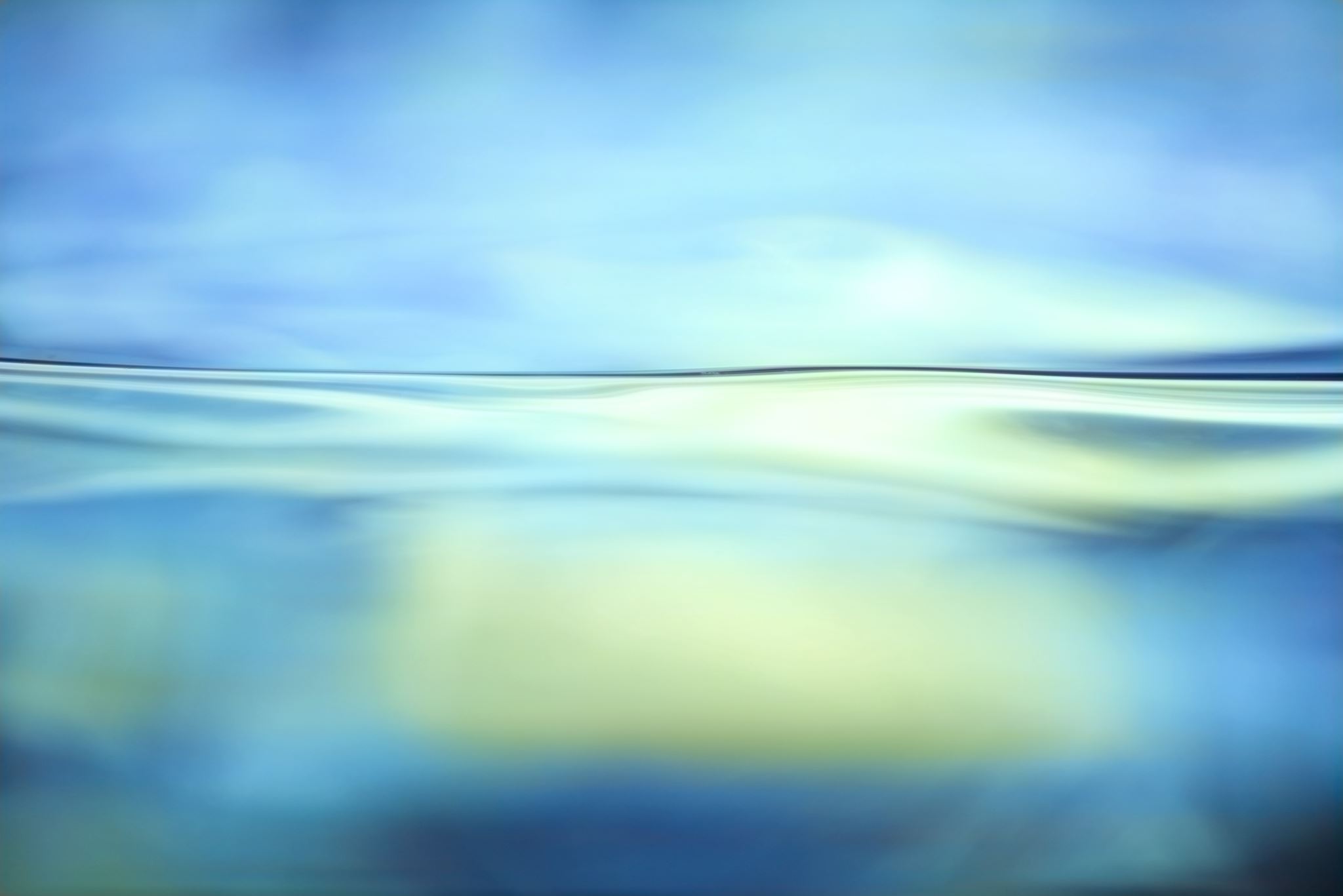 Träningsupplägg/TräningstiderAmbition/Mål: Att tjejerna vill fortsätta med fotboll och att dom tycker det är kul
Cuper/Matcher/Seriespel
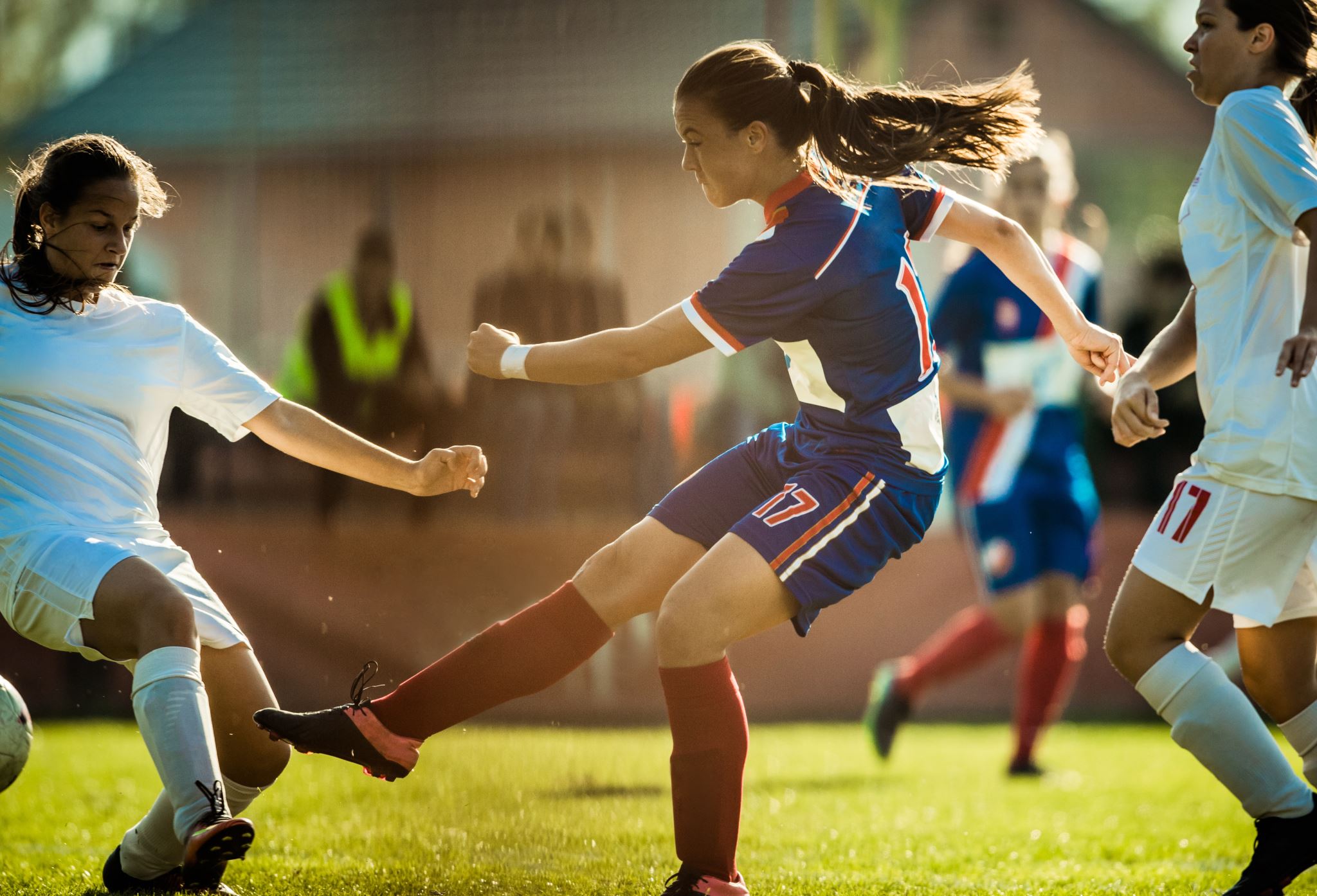 Aktiviteter?
Förslag? Försäsongsaktivitet?
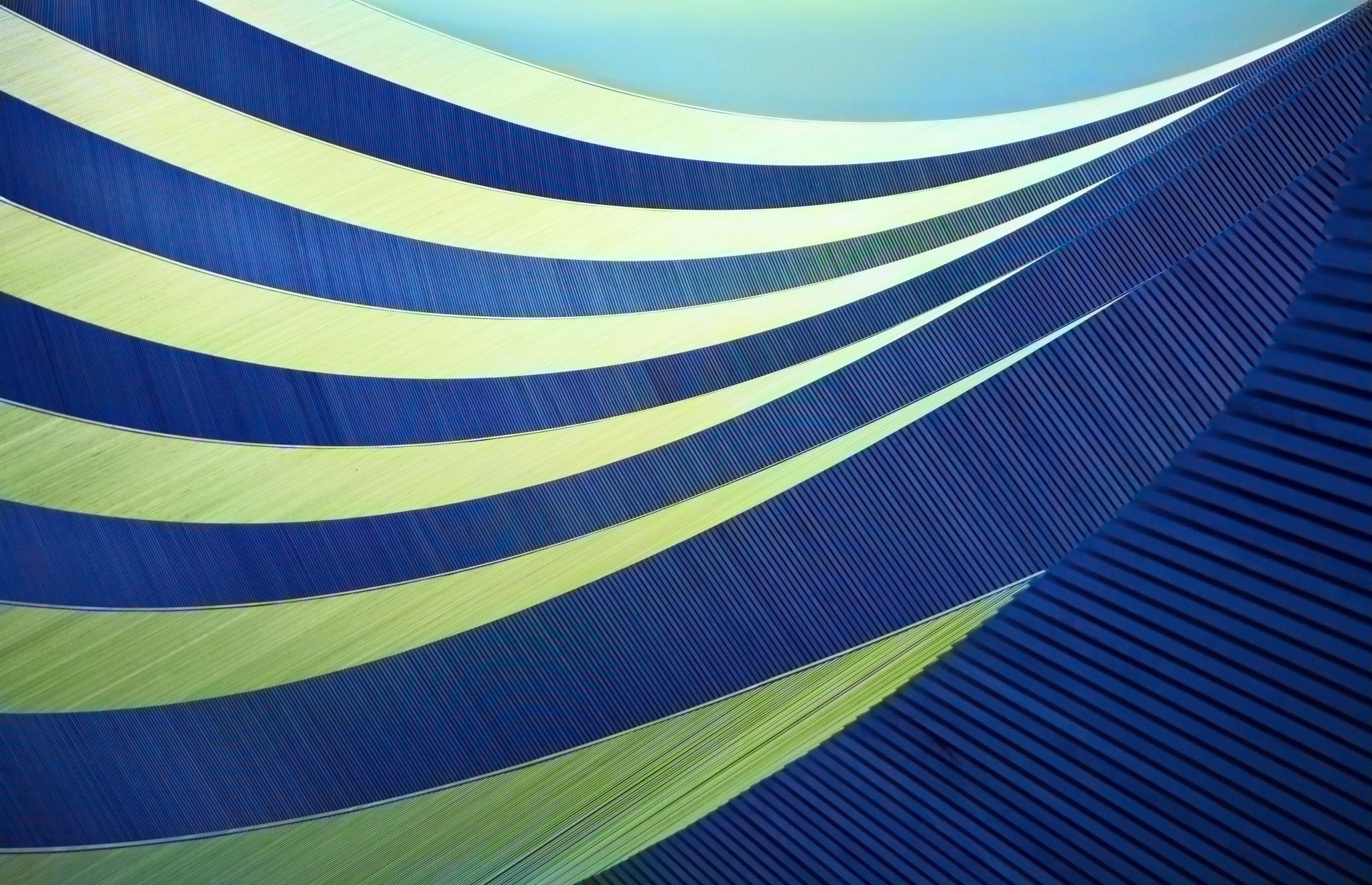 Ekonomi/Lagkassa
Förväntningar
?
KickOff
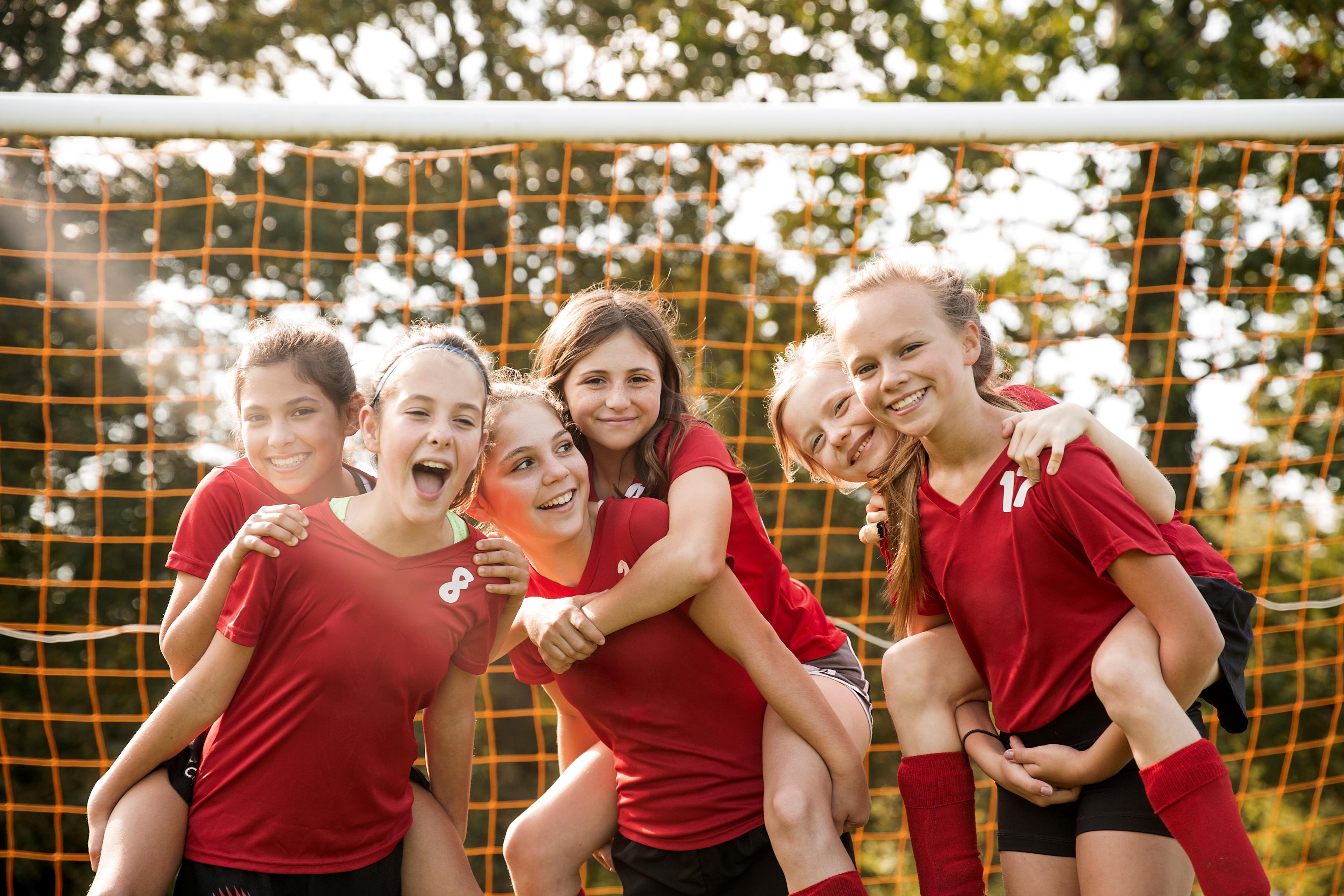 Testövernattning på Klubben 
Diskutera värdegrund
Agenda och packlista för dagen kommer skickas ut
Övrigt
Kolla era kontaktuppgifter på laget.se
Vi kommer inte köra med gröna kortet
Se över om matchtröjorna fortfarande passar